Математическая игра для 9-х классов«КуПоМаК»
Авторы: Гордина Т.Г. и Алексеева В.А.
ГБОУ СОШ № 521
2020 год
Презентация курсов «КуПоМаК»
В последнее время стало модно участвовать в различных программах и тренингах личностного роста и формирования команды. 
     Вот и мы решили не отставать от времени, правда назвали мы нашу программу по старинке «Курсами».
     И так вашему вниманию предлагается презентация тренинга личностного роста и формирования командного  духа 
«Курсы Повышения Математической Квалификации»
     И как положено, презентацию ведет коуч высшей категории.
Мат. игра для 9 класс
2020 год
Курсы повышения математической квалификации
Вашему вниманию 
предлагаются следующие курсы:
Экстремального вождения
Бухгалтеров
Кройки и шитья
Быстроверносчета
Языка жестов
Ясновидения
Остроумия
Любителей кроссвордов
Юных поэтов
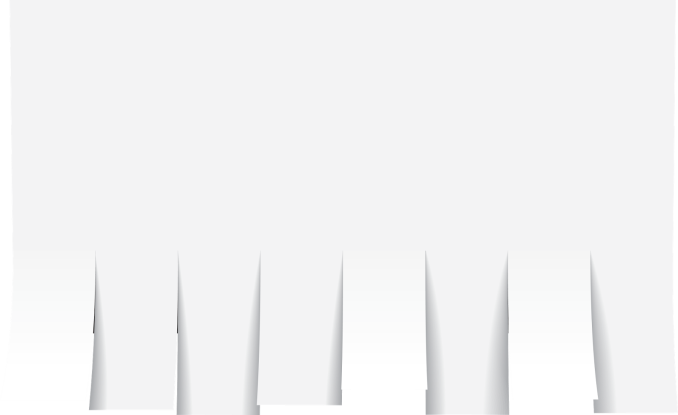 Приходите к нам на курсы!
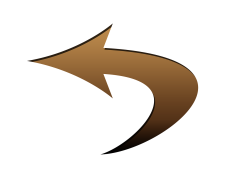 2020 год
Курсы экстремального вождения
Начинающему автомобилисту нужно хорошо знать теорию и иметь хорошую реакцию, данные курсы помогут вам их развить. 
Команды участвуют по очереди, жеребьевка определит очередность.
Вы по кругу, начиная с капитана, отвечаете на вопросы.
Ваша задача за 1 минуту ответить на наибольшее количество вопросов.
Если не знаете ответ, то говорите: «Торможу» и ход переходит к следующему игроку.
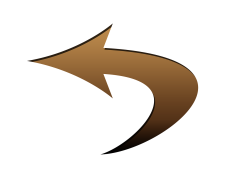 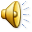 2020 год
Курсы бухгалтеров
Командам будут предложены 5 задач по одной.
После минутного обсуждения ответ записывается на листке и сдается.
Потом ответ появляется на экране.
2020 год
Курсы бухгалтеров
Запишите четырьмя единицами наибольшее число, которое можно записать этими цифрами.
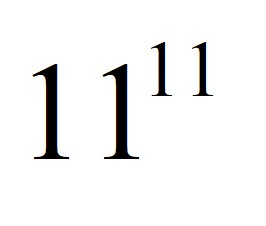 Поезд длиной в 1 км идет со скоростью 60 км/ч. Сколько ем понадобится времени, чтобы пройти тоннель длиной 1 км?
2 мин
Сколько сейчас времени, если до конца суток осталось половина того, что уже прошло от начала суток?
16 ч
Число 3 в четвертой степени представили в виде суммы слагаемых 3+3+3….+3 Сколько получилось слагаемых?
27 раз
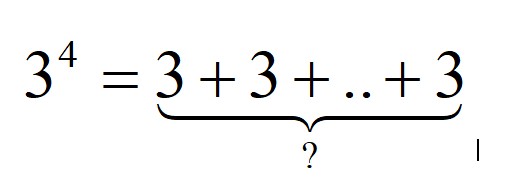 Сумма уменьшаемого, вычитаемого и разности равна 50. Найти уменьшаемое.
25
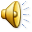 2020 год
Курсы кройки и шитья
От каждой команды требуются 2 человека.
Им нужно будет из частей головоломки одному собрать квадрат, а другому треугольник.
Первые получают 3 балла.
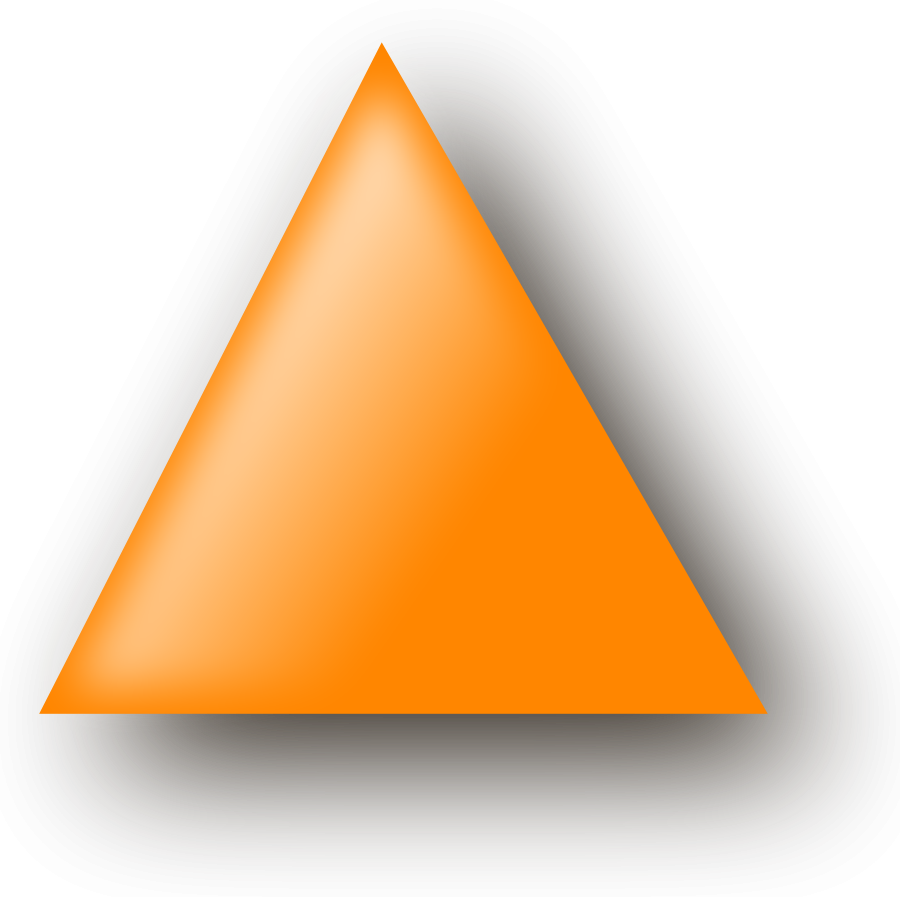 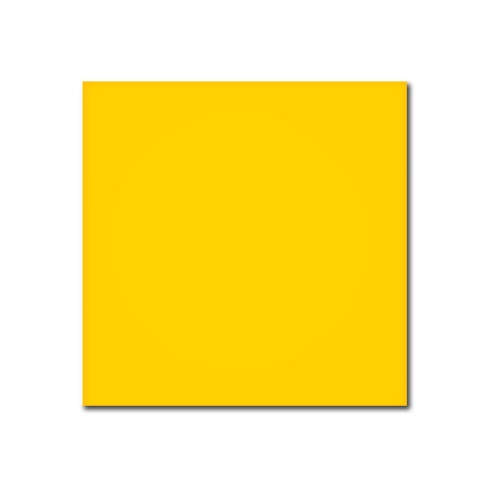 2020 год
Шарада
Что кружится, что ложиться и на землю, и на крыши,                                 И о чем поэт зимою по ночам поэмы пишет?     Это первое словечко.
А второе – просто «на».
Ну а третье? Угадайте..                        Что бежит по проводам?
Напиши, что получилось, и прочти наоборот. Не запутайся, читая слово задом наперед.
Котангенс
2020 год
Курсы кройки и шитья
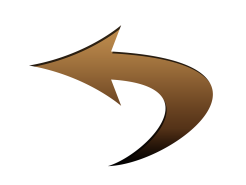 2020 год
Курсы быстроверносчета
От каждой команды приглашаются 5 участников.
Каждый из них получает карточку с одной из цифр 1,2,3,4 и знака «-».
На экране будут появляться примеры. Всего 8 примеров.
Задача участников, без обсуждения, решить задание.
Если у вас в руках нужная цифра или знак, то поднять ее.
2020 год
Курсы быстроверносчета
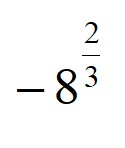 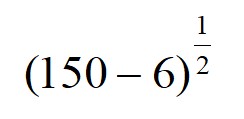 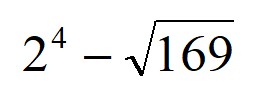 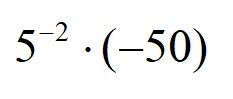 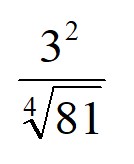 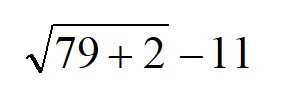 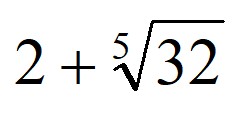 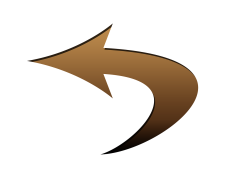 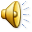 2020 год
Курсы языка жестов
Первая задача команды выбрать режиссера.
Режиссер получает задачу показать языком жестов одну из известных теорем геометрии и набирает себе актеров, после чего все отправляются на постановку миниатюры. Время 5 минут.
Режиссер с труппой демонстрируют свою работу. 
Задача остальных членов команды понять, что показывают.
За верный ответ – 2 балла,                              ответ соперников – 1 балл.
2020 год
Курсы языка жестов
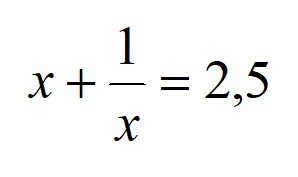 Чему равна площадь 
заштрихованного квадрата?
Решите уравнение:
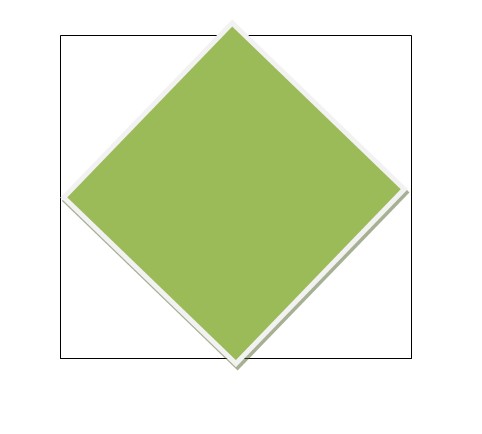 6 см
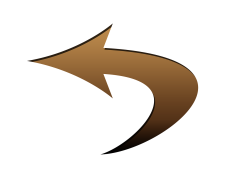 2020 год
Курсы ясновидения
Перед вами черный ящик.
В нем лежит предмет, связанный с математикой.
Я даю командам 4 наводящих подсказки.
Каждая последующая подсказка, снижает стоимость. 5-4-3-2.
2020 год
Курсы ясновидения. (4б)
Существует легенда о греческом изобретателе Гедале (мастере, сделавшем крылья Икару) и его племяннике, очень талантливом юноше, который придумал гончарный круг, первую в мире пилу и то, что лежит в этом ящике. 
За это он поплатился своей жизнью, так как завистливый дядя столкнул его с высокого городского вала.
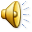 2020 год
Курсы ясновидения. (3б)
Самый древний этот предмет пролежал в земле 2000 лет. Под пеплом Помпеи обнаружили много таких предметов, изготовленных из бронзы. В нашей стране это впервые было обнаружено при раскопках в Нижнем Новгороде. За многие сотни лет конструкция этого предмета практически не изменилась, настолько была совершенна.
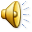 2020 год
Курсы ясновидения. (2б)
В Древней Греции умение пользоваться этим предметом считалось верхом совершенства, а умение решать задачи с его помощью – признаком высокого положения в обществе и большого ума. Этот предмет незаменим в архитектуре и строительстве.
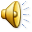 2020 год
Курсы ясновидения. (1б)
Известный писатель Ю.Олеша, автор «Трех толстяков», писал: «В бархотном ложе лежит, плотно сжав ноги, холодный и сверкающий. У него тяжелая голова. Я намереваюсь, поднять его, он неожиданно раскрывается и производит угол в руку».
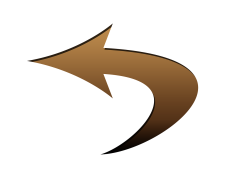 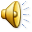 2020 год
Курсы остроумия
Известный английский писатель и профессор математики Льюис Кэролл в свое время написал увлекательную книгу про Алису. 
Книга интересна еще и тем, что в ней содержится немало логических задачек и парадоксов. 
Вашему вниманию предлагаются 3 из них.
2020 год
Курсы остроумия
Семь слепых на оба глаза,
Двое слепых на один глаз,
Пять зрячих на оба глаза и
Девять зрячих на один глаз.
Кошка съедает мышку за одну минуту. За сколько времени кошка съест 60000 мышек?
Падишах решил уменьшить количество советников-мудрецов, но выяснилось, что по древнему закону мудрецов должно быть столько, чтобы среди них обязательно нашлось
Однако, подумав, падишах все же оставил меньше 23 мудрецов. Объясните, сколько мудрецов оставил падишах и как он аргументировал свое решение.
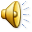 2020 год
Курсы остроумия
Семь слепых на оба глаза,
Двое слепых на один глаз,
Пять зрячих на оба глаза и
Девять зрячих на один глаз.
Кто хитер, сумеет ловко обойти закон уловкой.
Семь слепых и зрячих пять дважды стал король считать.
Мысли ход своей чудак объяснил примерно так:
«Тот, кто слеп на оба глаза, явно слеп  на глаз один.
Тот, кто видит в оба глаза, может видеть  и одним»
Дальше ясно все без слов: 
лишь 16 мудрецов остается при дворе наносить урон казне.
Что получится, если разделить буханку хлеба на нож?
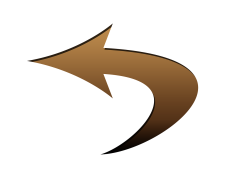 2020 год
Курсы любителей кроссвордов
Вам предлагается для решения кроссворд и время 5 минут. Удачи.
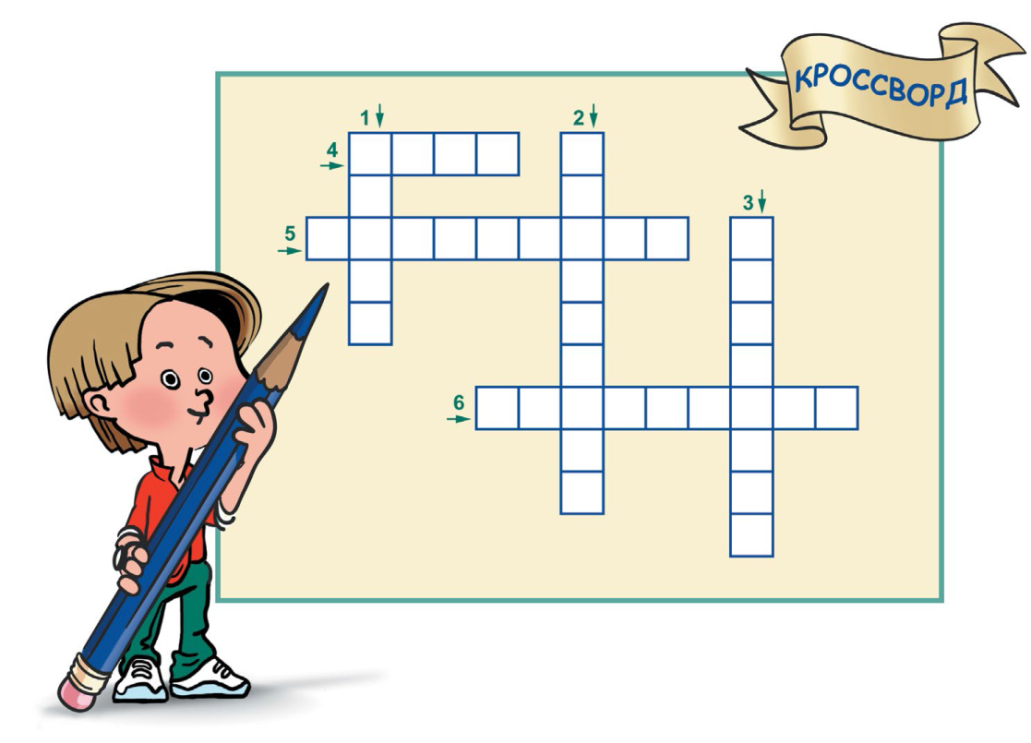 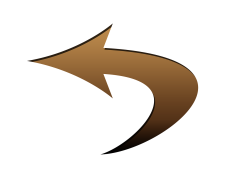 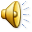 2020 год
Курсы юных поэтов
Каждой команде предлагается набор рифм.
Задача за 5 минут сочинить стихотворение.
Каждая строка дает балл + балл за общий смысл.
2020 год
Курсы юных поэтов
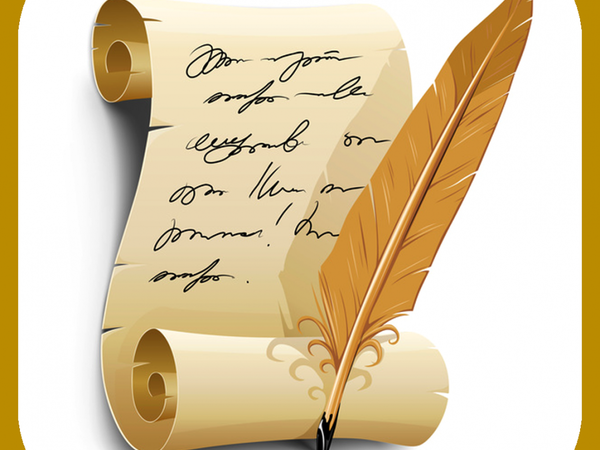 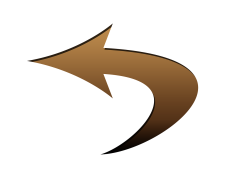 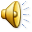 2020 год
До новых встреч!
2020 год